FIEDS 2nd partnering meeting – 29.06.2020
WP7 – Dissemination and  communication
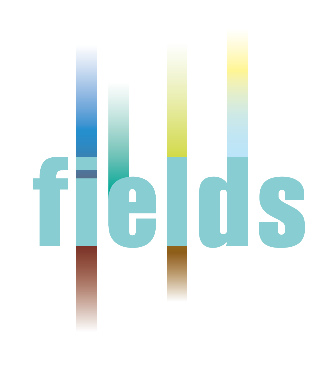 ACTIA - Christophe Cotillon - c.cotillon@actia-asso.eu  ACTIA – Gemma Cornuau – g.cornuau@actia-asso.eu  LVA – Julian Drausinger – julian.drausinger@lva.at  FIAB – Conchà Avila – c.avila@fiab.es
WP7 Info
WP Start/end date: M1-M48

Lead by ACTIA and all partners are involved

WP7 aims to ensure to reach the largest possible target  audience while advertising the project results

The network of the associated partners (EFFAT, BIC) and of the  entity supporting the project (COPA-COGECA) will also be used  for a wider reach of farmer association and cooperatives

A dissemination plan will be developed by LVA to support the  outreach of the project to the target audiences in the participating  countries and following succesful validation to other countries.
2
T7.1 Dissemination plan
Duration: M1-M9  Leader: LVA (60 days)
Involved: CONFAGRI (20 days), UNITO (30 days), FIAB (18 days),  ACTIA (18 days)
3
T7.1	Dissemination plan
The task 7.1. aims to define the overall communication and dissemination  plan

Deliverable 7.1: Dissemination plan, M9
to be developed by LVA in collaboration with FIAB, CONFAGRI, ACTIA and UNITO
to be validated by all project partners during a project meeting
	common	goal:	communicating	and	disseminating	the	project’s  objectives outputs, interim and final results
The main content of dissemination plan is to develop a strategy to:
o outline	key	dates/	times	of	dissemination	activities
around the dates of deliverables of the WPs.
based
o identify most efficient methods to ensure project results and  strategies are communicated and adopted by EU policy makers  and into existing and future legislation at EU and Member states
4
T7.2 Communication and  dissemination campaign
Duration: M1-M48  Leader: FIAB (155 days)  Involved: All partners
5
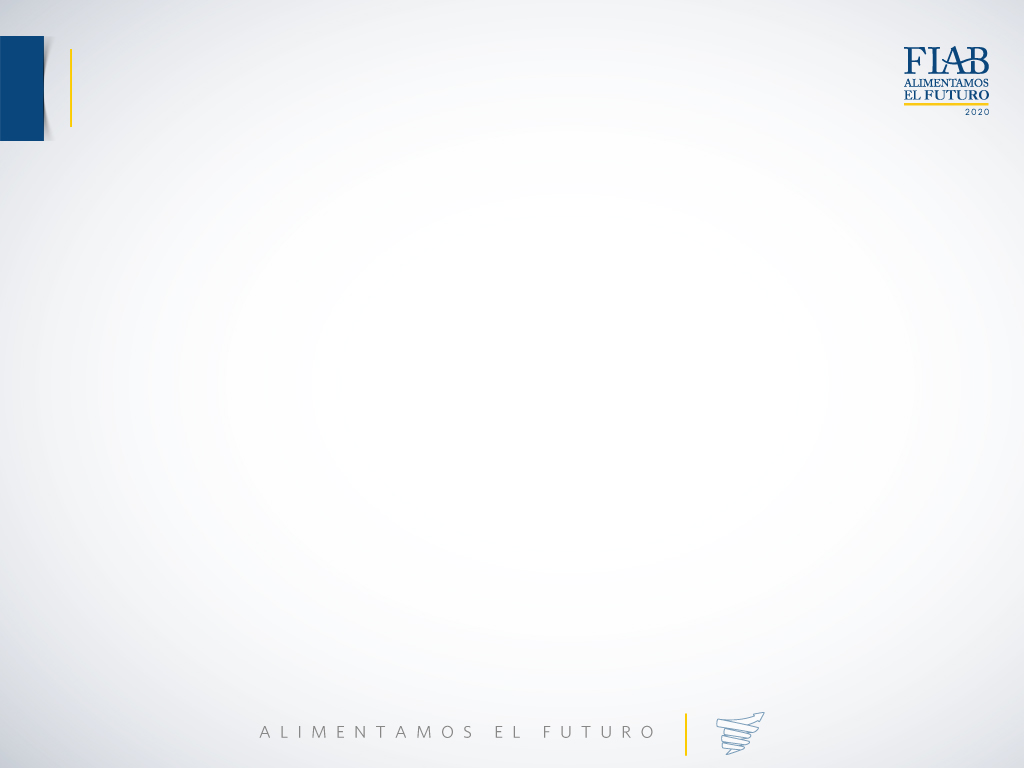 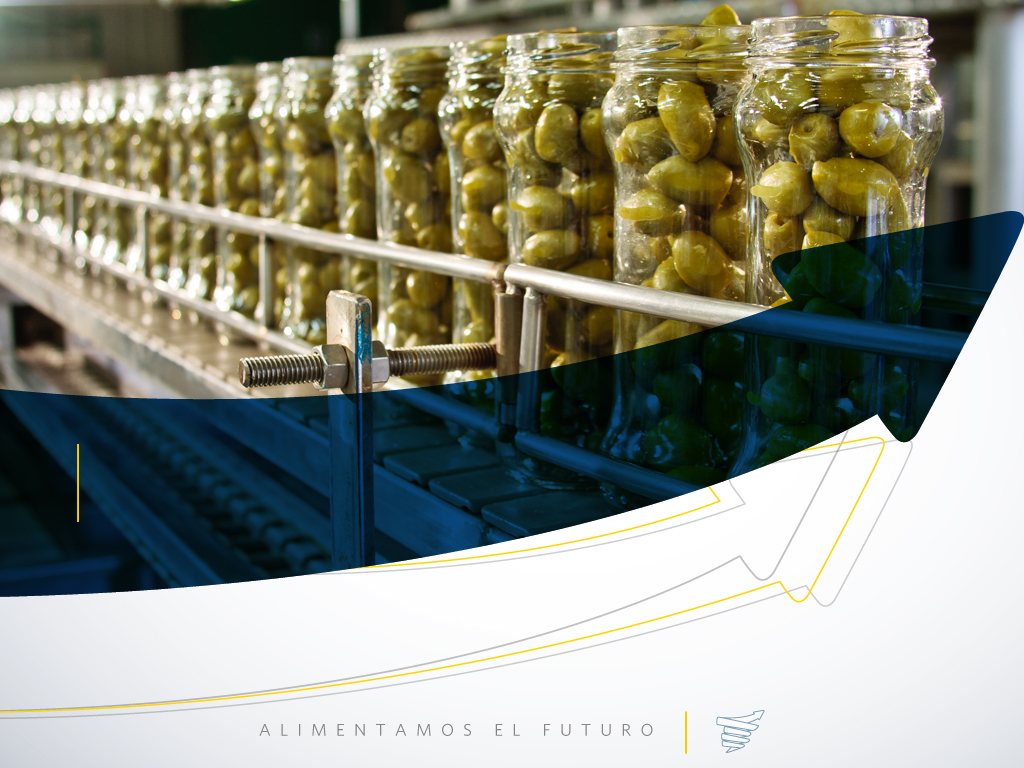 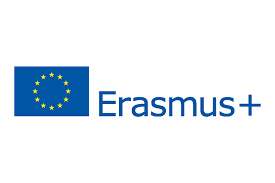 COMMUNICATION MATERIAL
CON LA SALUD
LOGO
UNITO – Month 1 – 4  LOGO proposals presented by ACTIA. One logo has been chosen by partners
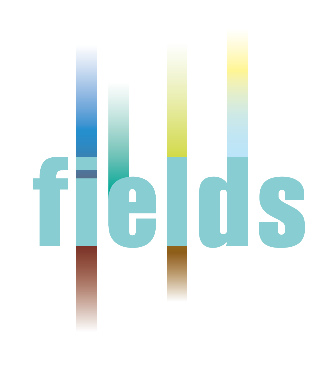 TEMPLATES
UNITO Month 1 – 4 – PowerPoint, Word, Publisher – Waiting for logo
UNITO – FENACORE – Month 1 – 4 – Translation in German (LVA),Spanish (FIAB-FENACORE), Finnish (PA), French (ACTIA), Italian (CONFAGRI), Dutch (AERES),Greek (CERTH), Portuguese (CONFAGRI PT), Slovenian (GZS-ZKZP) Ongoing
LEAFLET
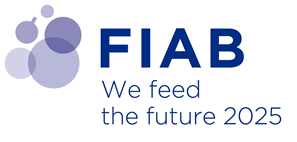 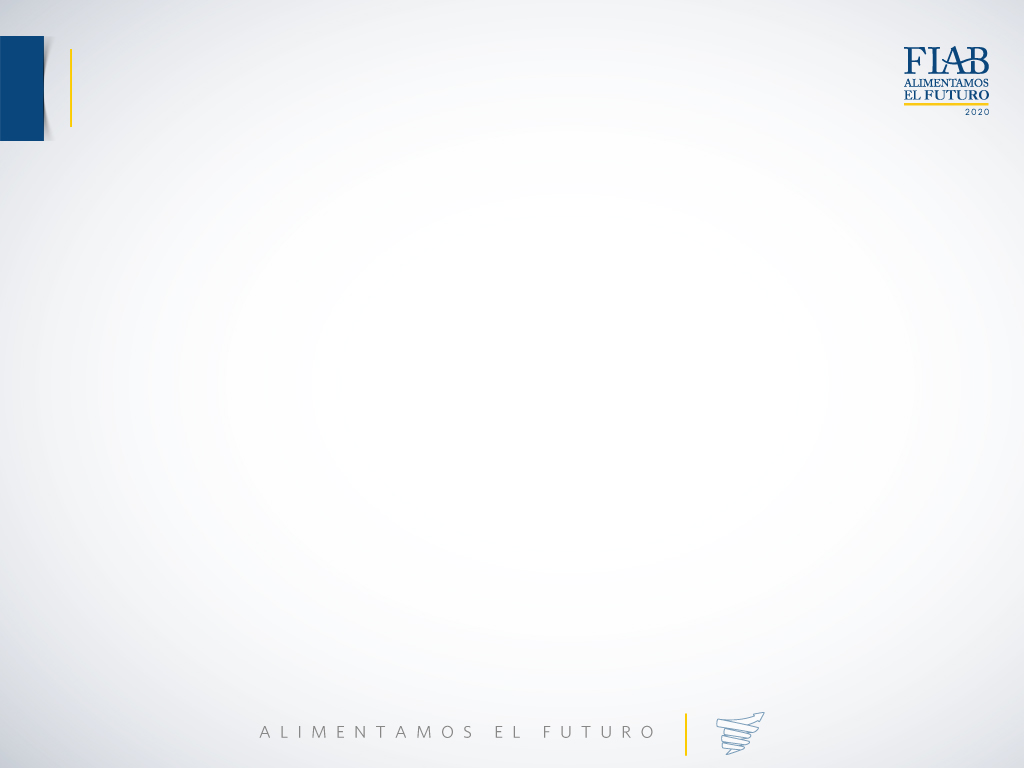 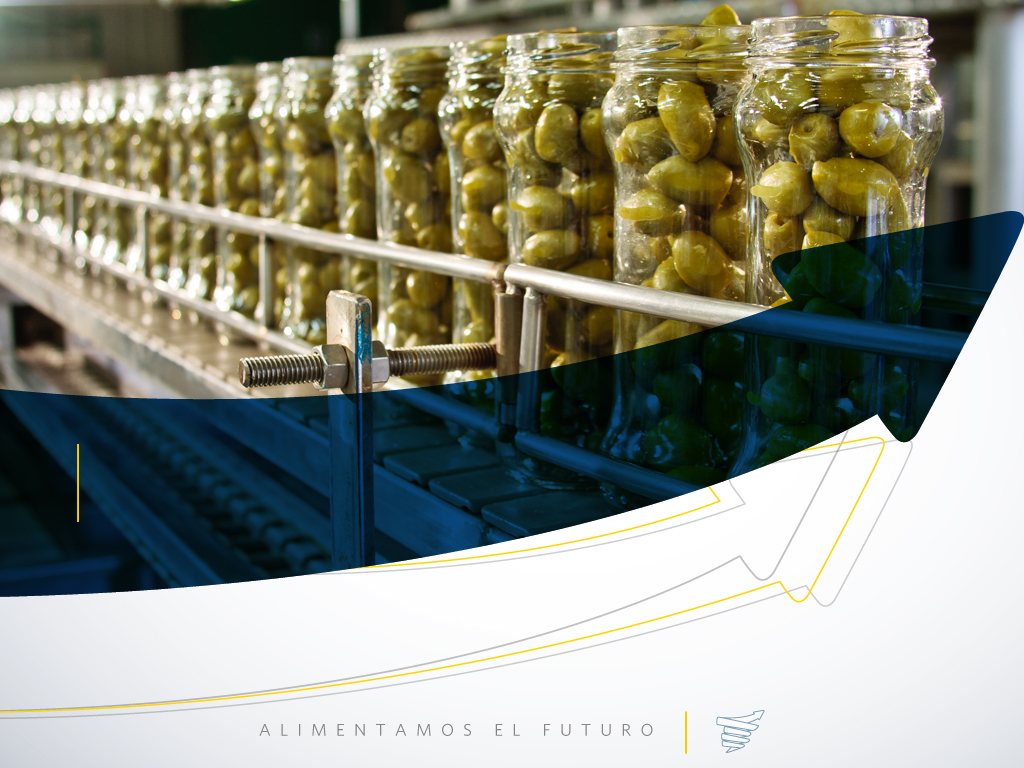 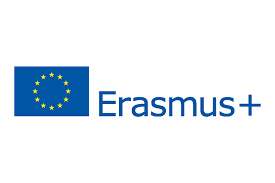 COMMUNICATION MATERIAL
UNITO – Month 1 – 6 – In English and translated in 9 partners’ languages – Hosting plan for 8 years (to ensure sustainability of the platform 4 years after Project’s end. Web analytics tools will be used to monitor web performance –

 website ONGOING http://www.erasmus-fields.eu/ 
 website DATABASE RUNNING http://www.erasmus-fields.eu/management/
WEBSITE
NEWSLETTERS
FIAB – Month 6 - Each 6 months with inputs of WP leaders – In English and translated in all partners’ languages. 
Proposal for the 1st Newsletter: 
	Overall description project and partners
	Focus Groups in each country
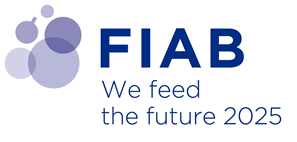 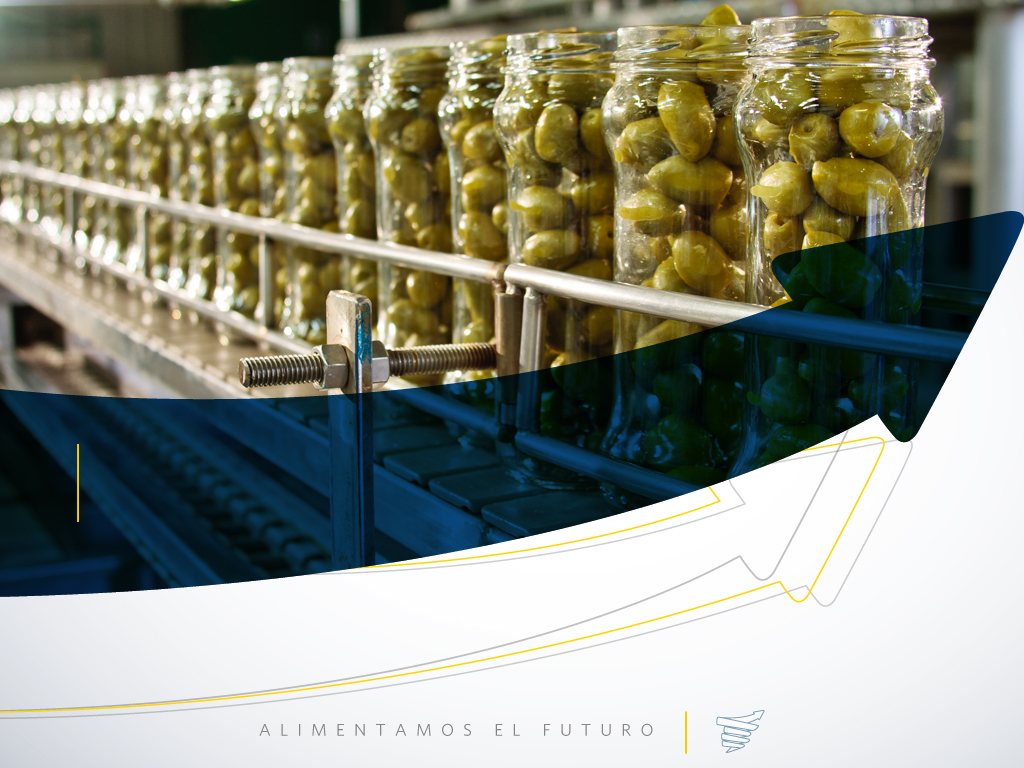 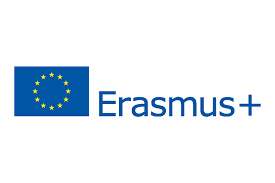 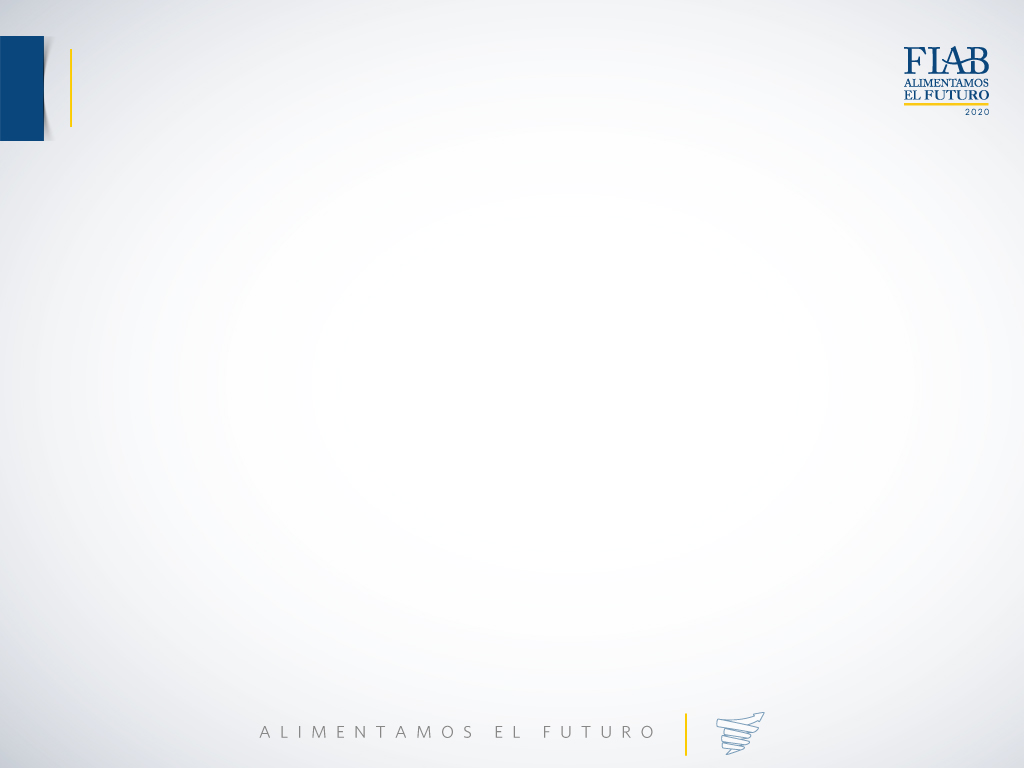 COMMUNICATION MATERIAL
Abstract of the project in each partners website with a link to FIELDS 
http://fiab.es/project/fields/
https://www.actia-asso.eu/projets/fields/  

Press Releases/Articles published by partners 
http://fiab.es/fiab-participa-en-el-proyecto-fields-para-formar-en-sostenibilidad-bioeconomia-y-digitalizacion-a-los-trabajadores-del-sector-agroindustrial/
http://www.agro-alimentarias.coop/1/1_2_1.php?id=OTA1MQ==

Articles to be published in relevant journals to reach targeted audience detailed and according to Dissemination plan task 7.1
https://www.olimerca.com/noticiadet/los-agricultores-europeos-se-van-de-erasmus/d5bbdaa12b31fcea2bc6a37f6ed911c9
	Thanks to Cooperativas Agro Alimentarias!
DISSEMINATION TO MEDIA
ARTICLES AND PRESS RELEASES
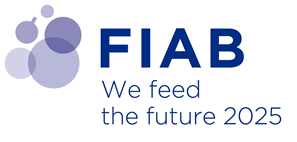 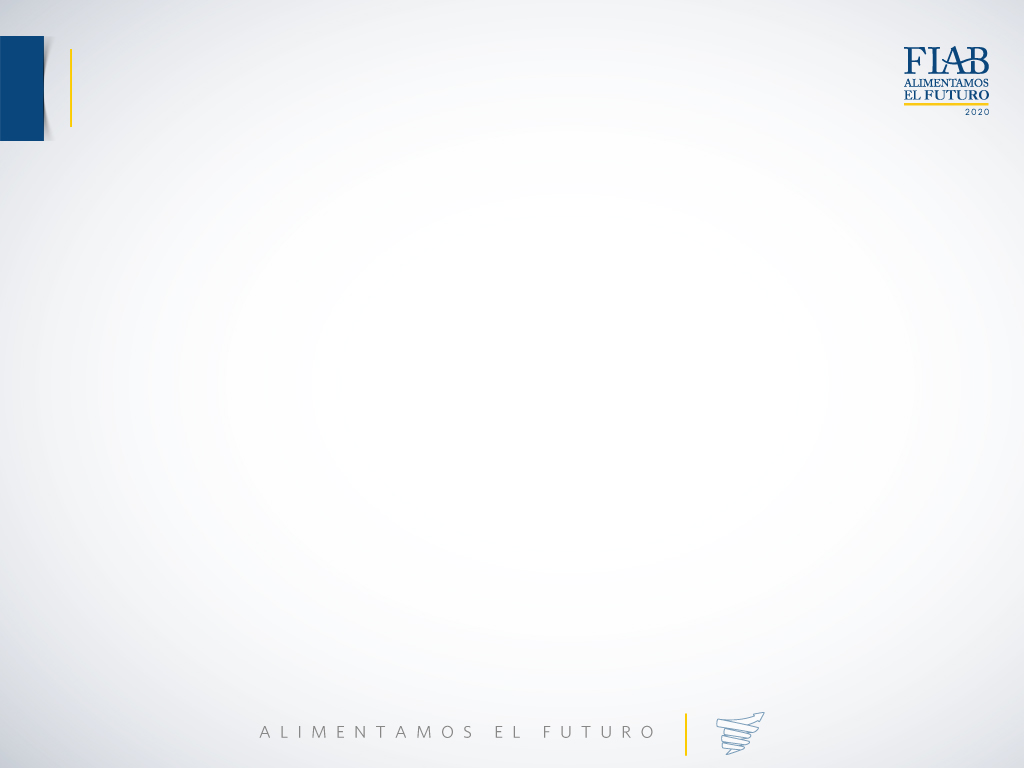 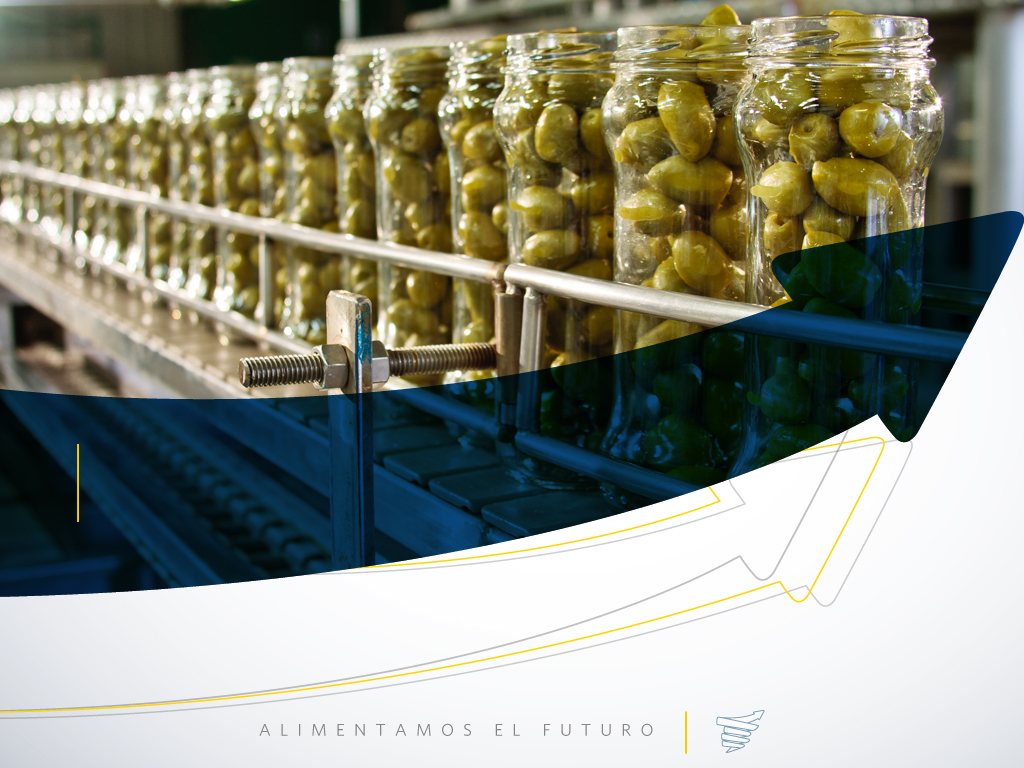 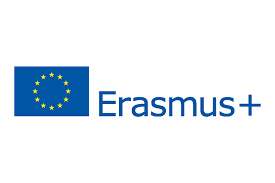 COMMUNICATION MATERIAL
Dissemination towards EIP-AGRI focus group will be performed by UHOH

FDE will disseminate project results through National Food and Drink Federations and National Food Technology Platforms at the different stages development of the project
http://foodforlife-spain.es/?s=fields&post_type=post
DISSEMINATION TO MEDIA
ARTICLES AND PRESS RELEASES
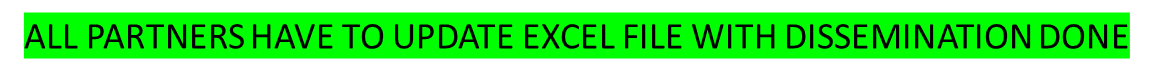 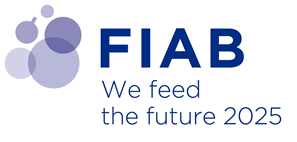 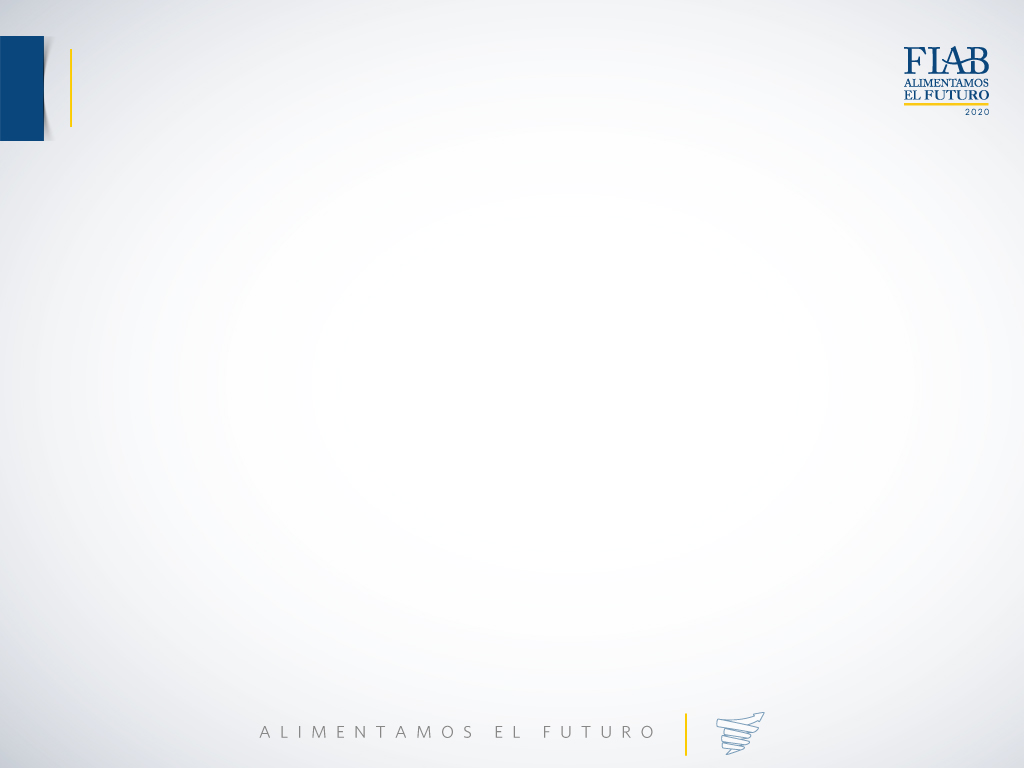 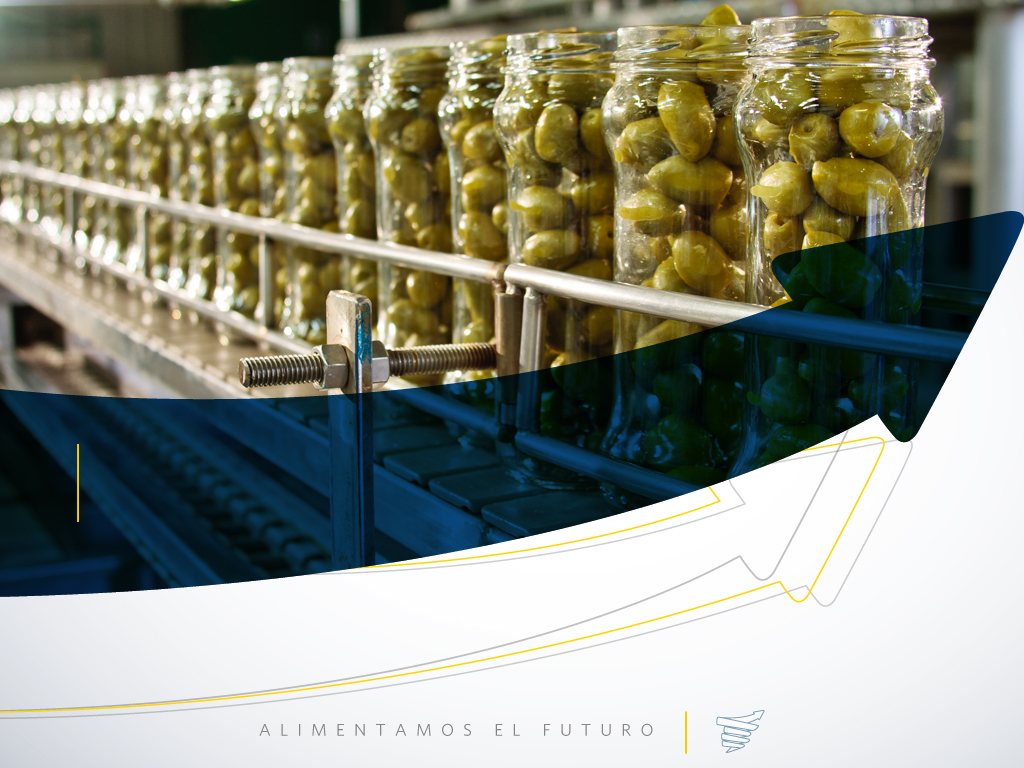 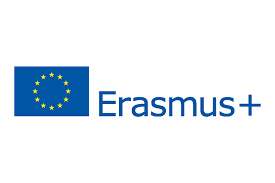 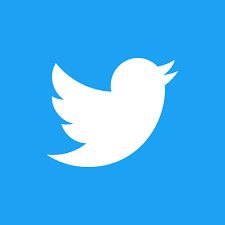 SOCIAL MEDIA
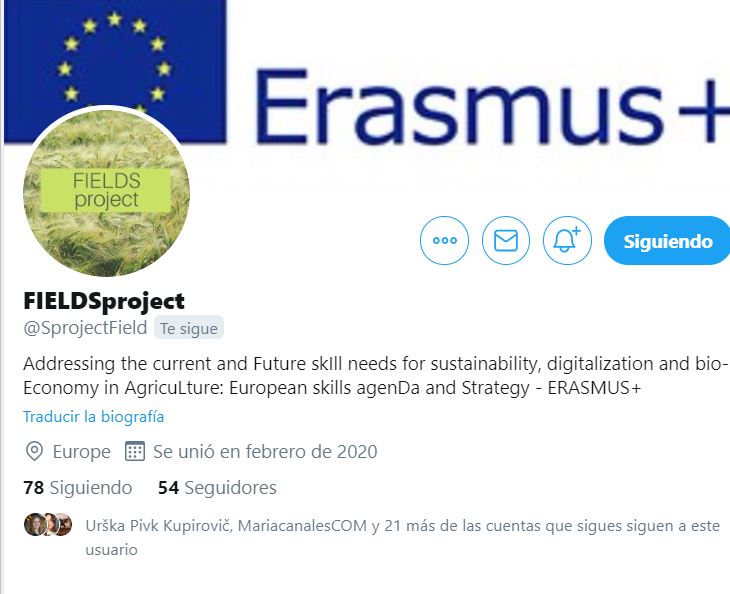 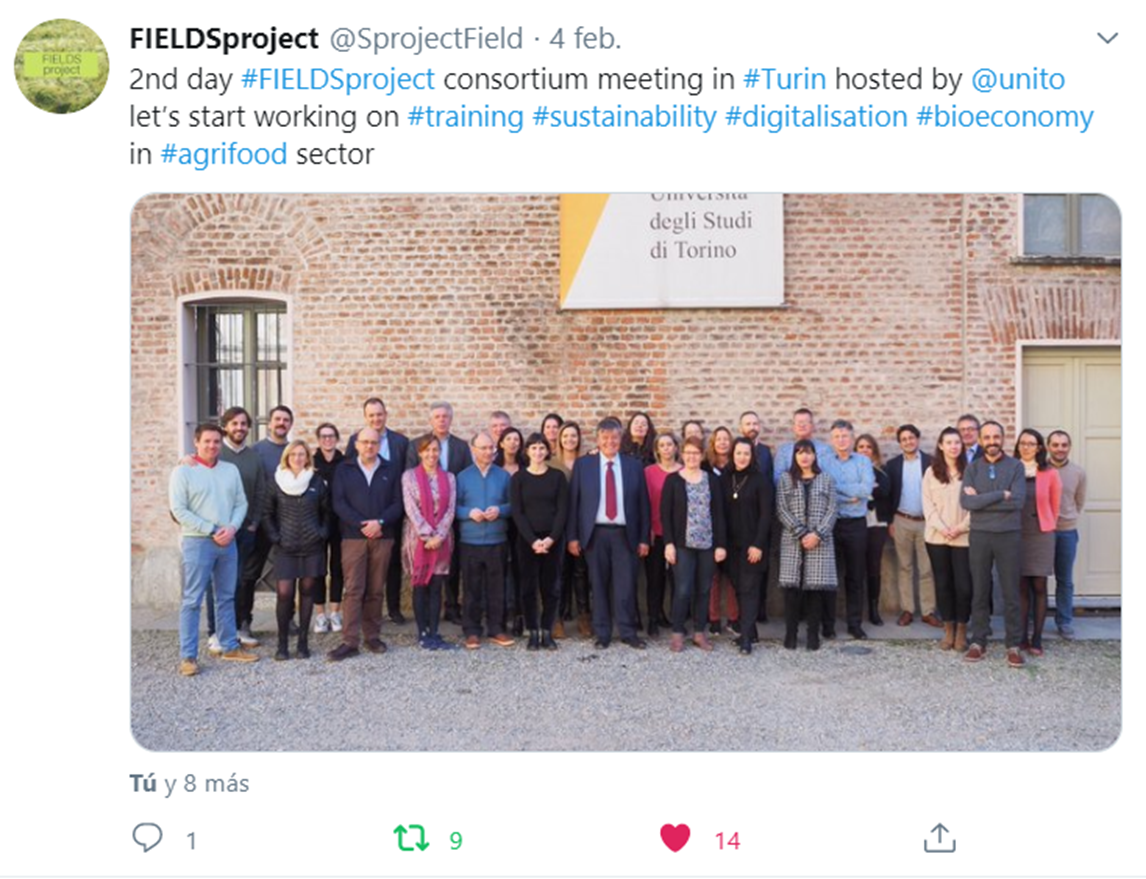 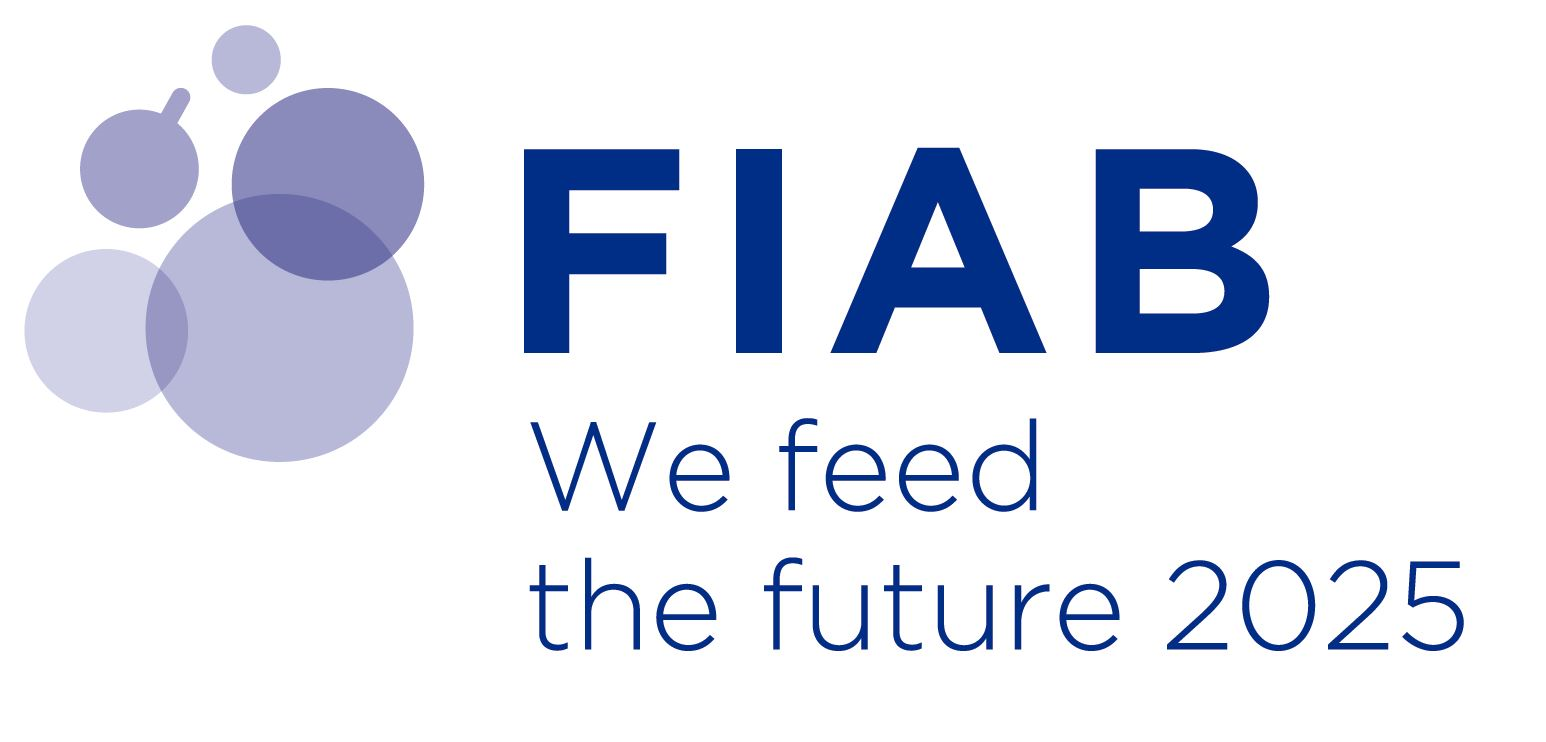 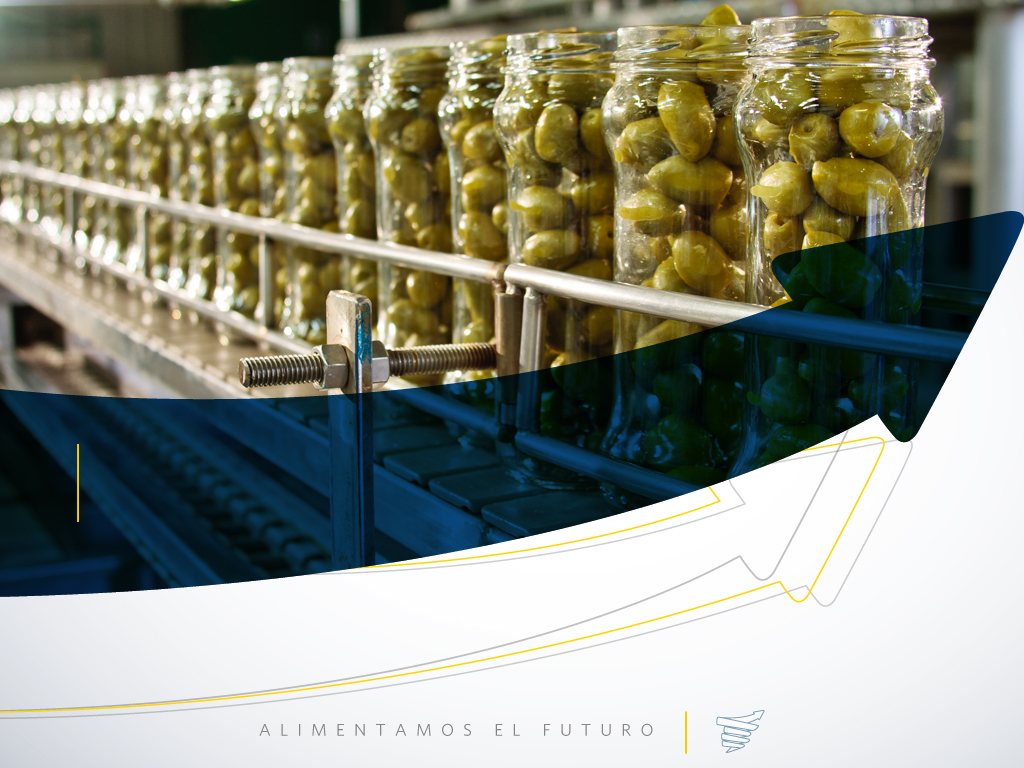 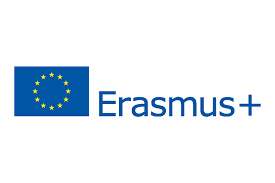 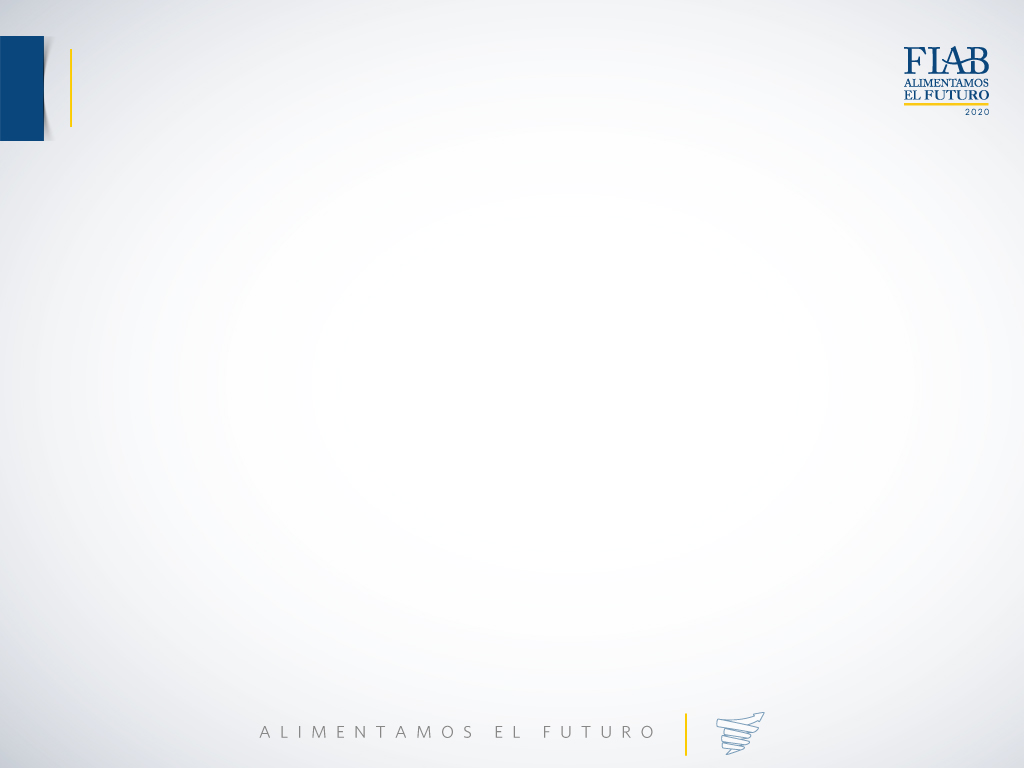 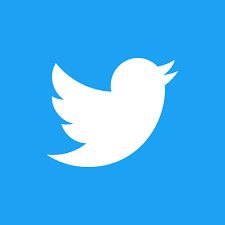 SOCIAL MEDIA
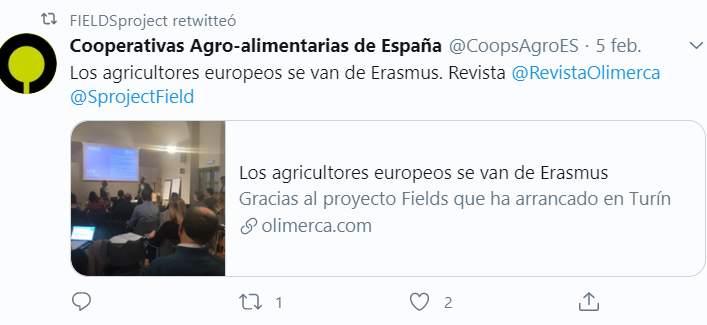 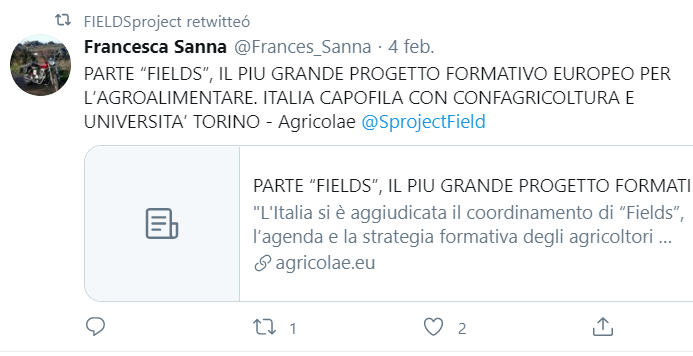 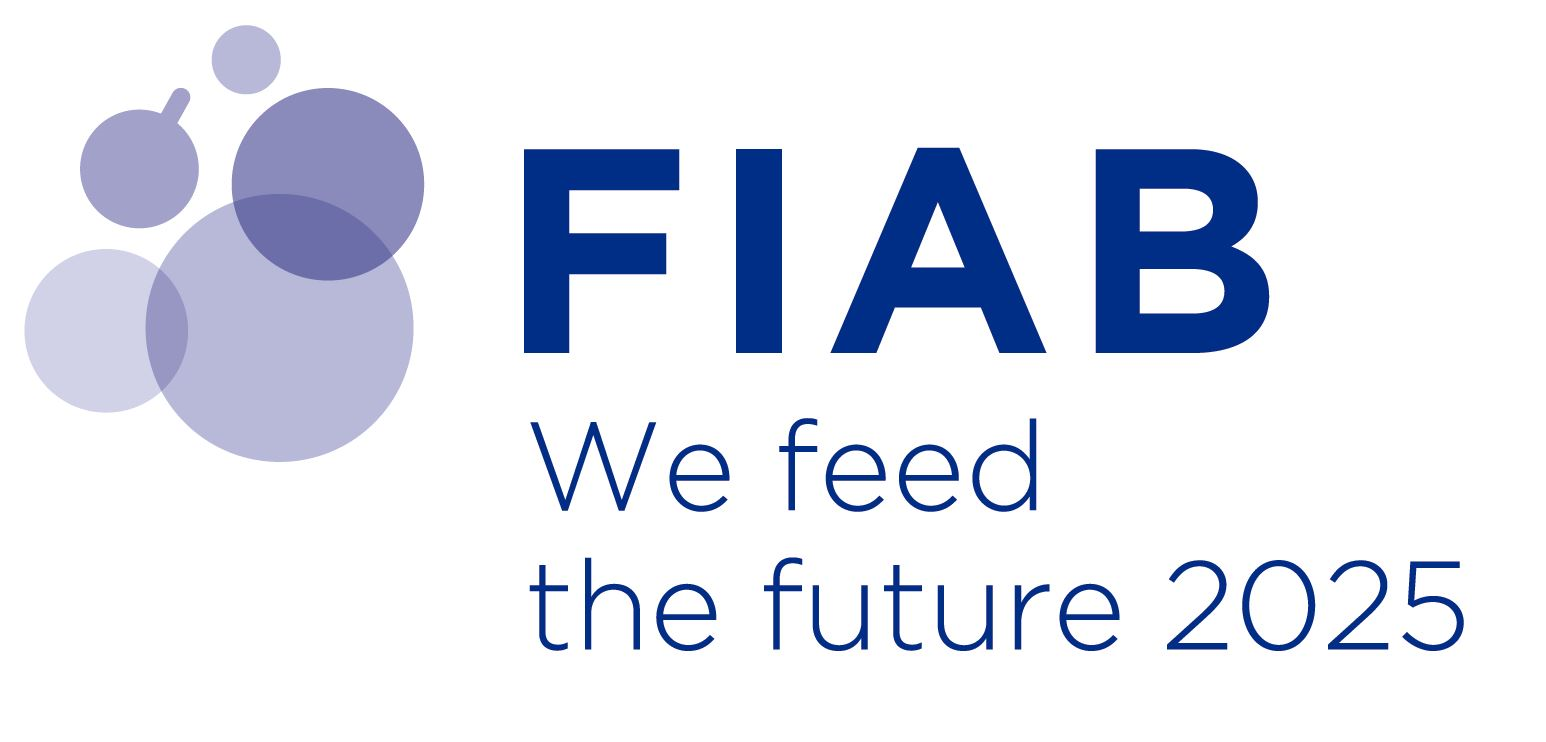 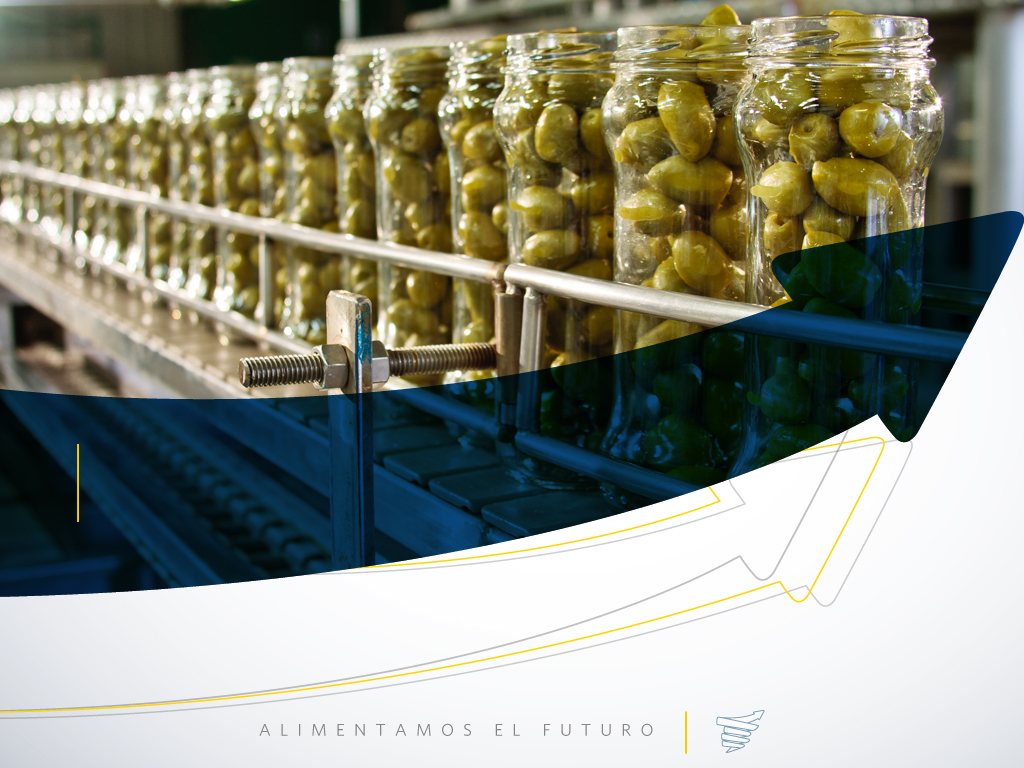 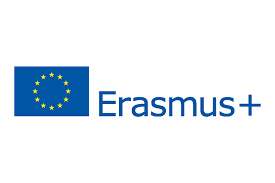 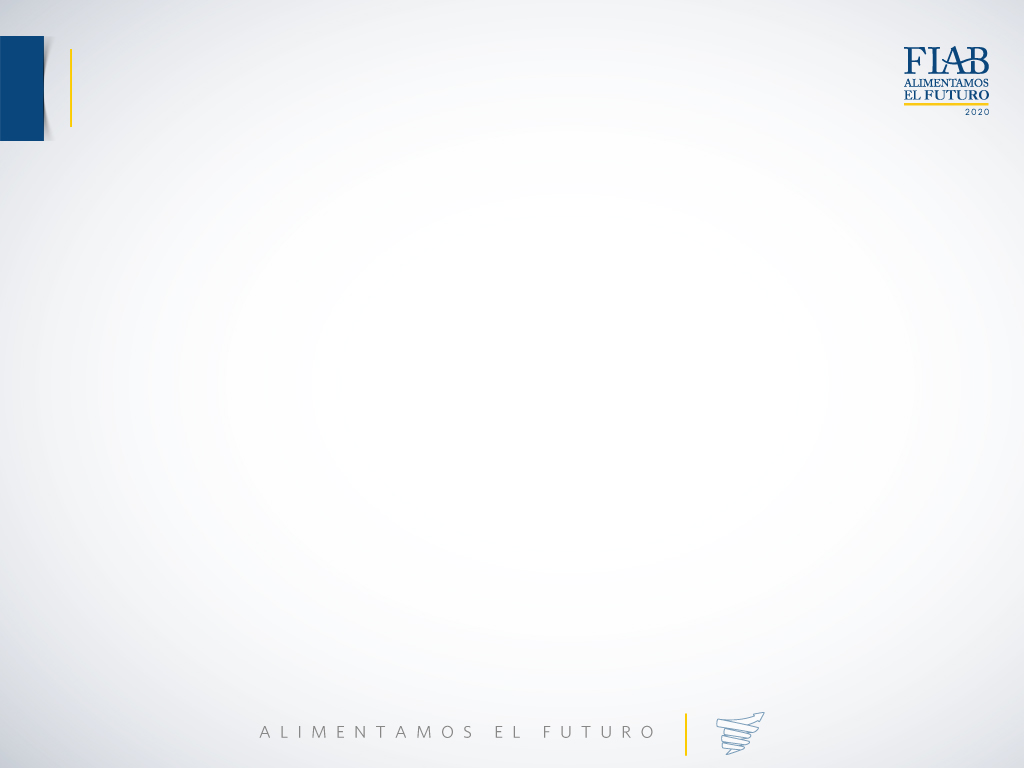 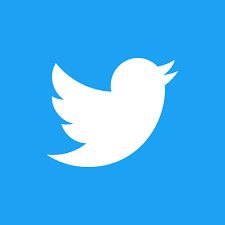 SOCIAL MEDIA
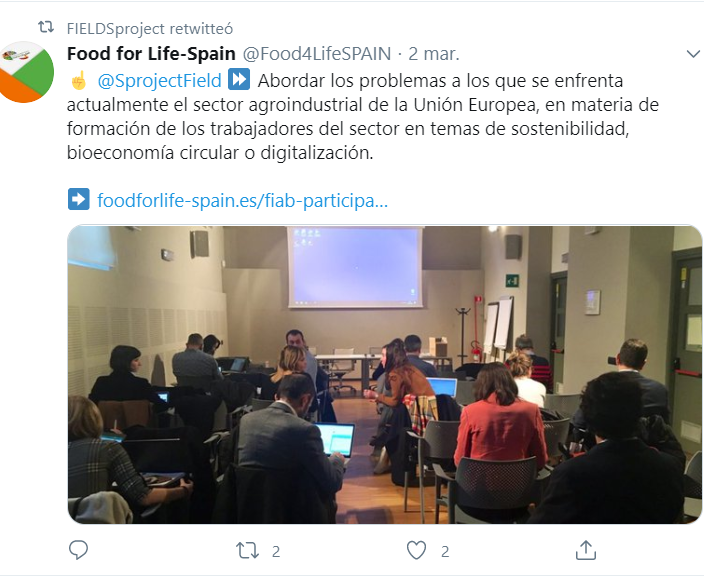 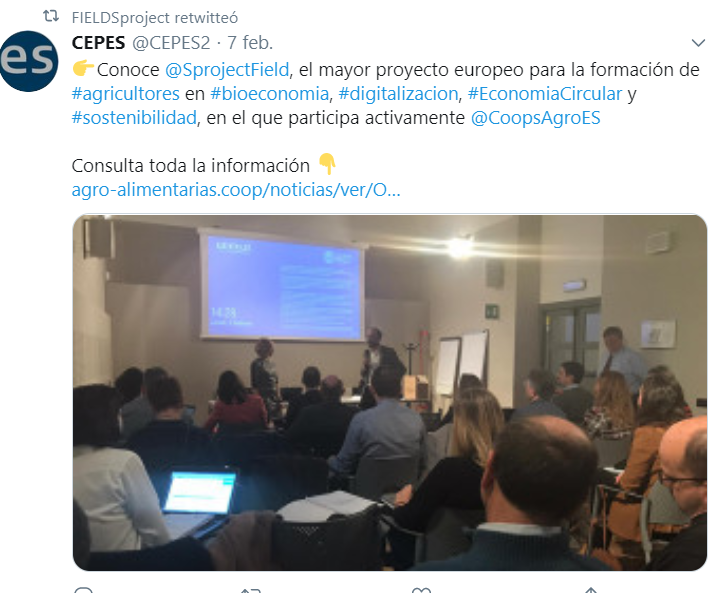 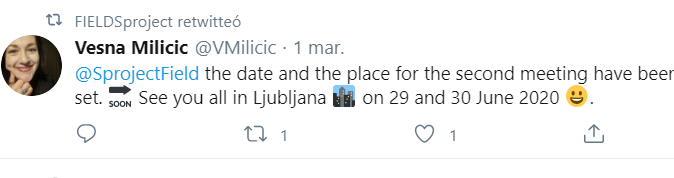 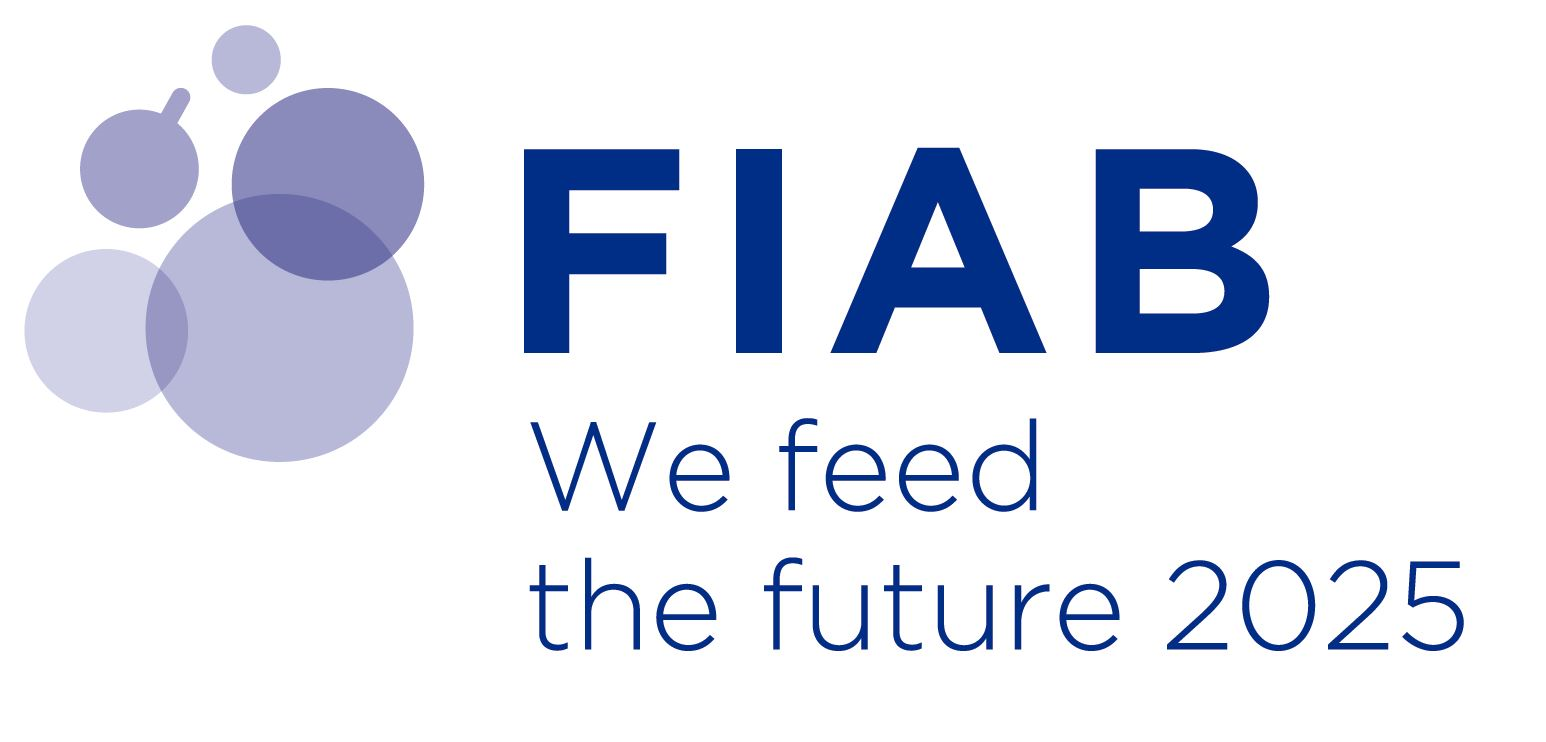 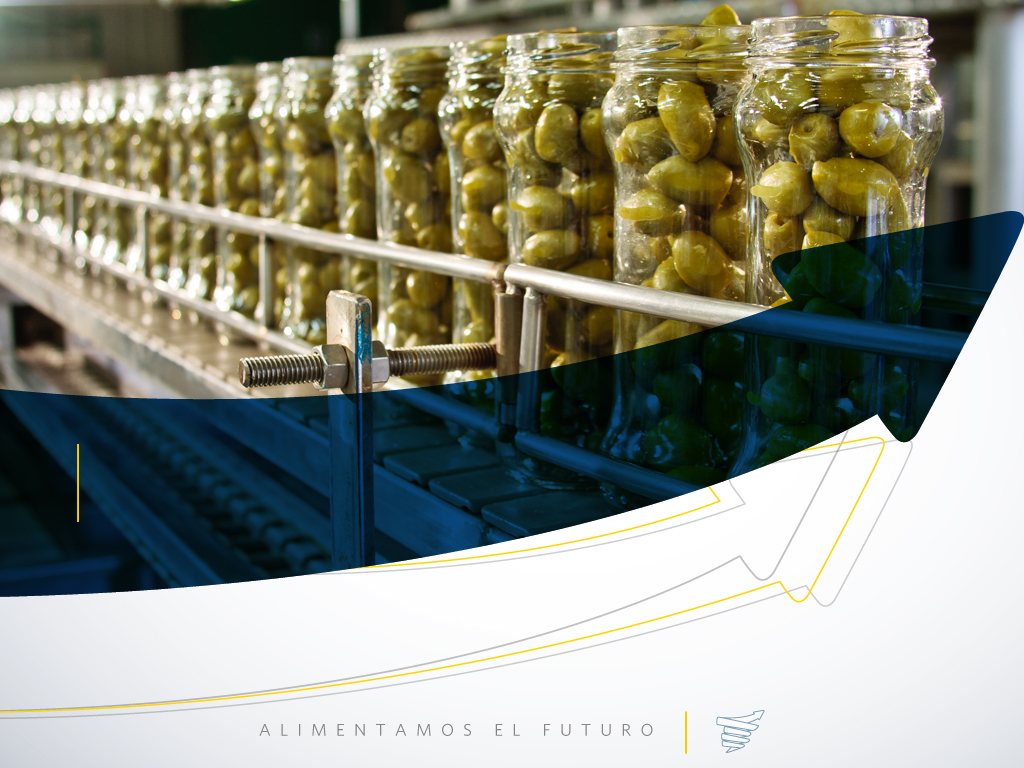 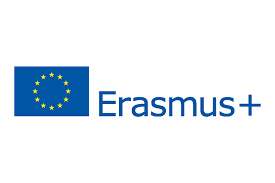 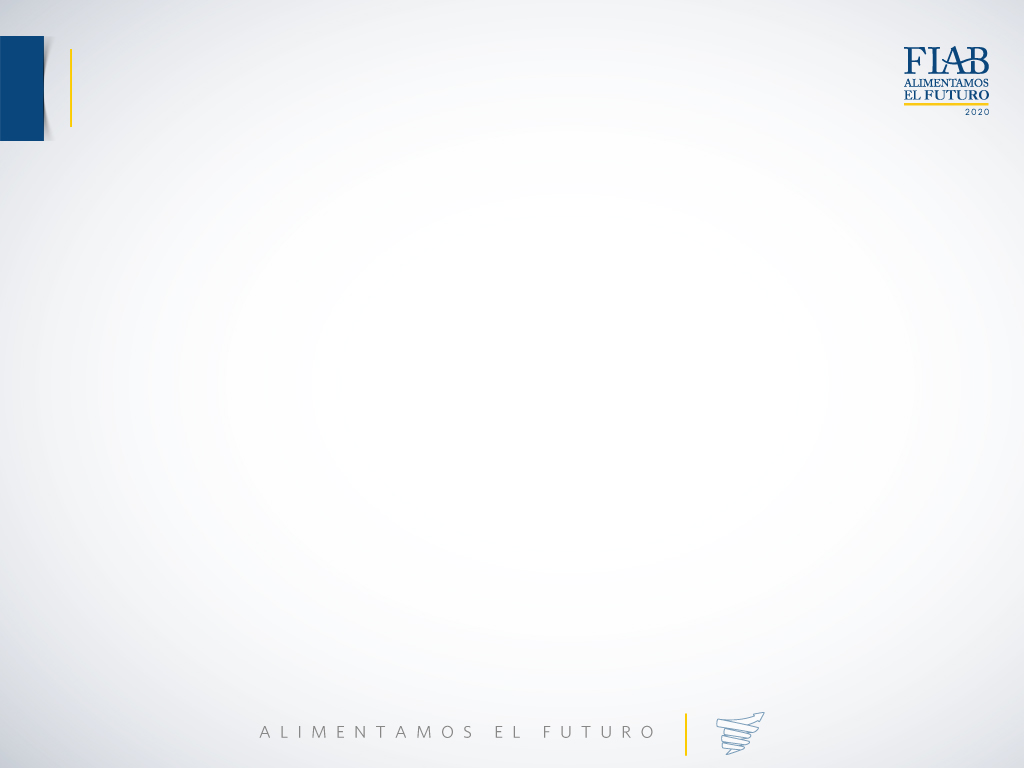 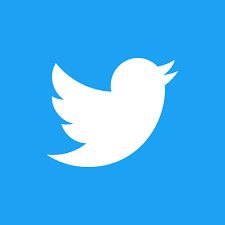 SOCIAL MEDIA
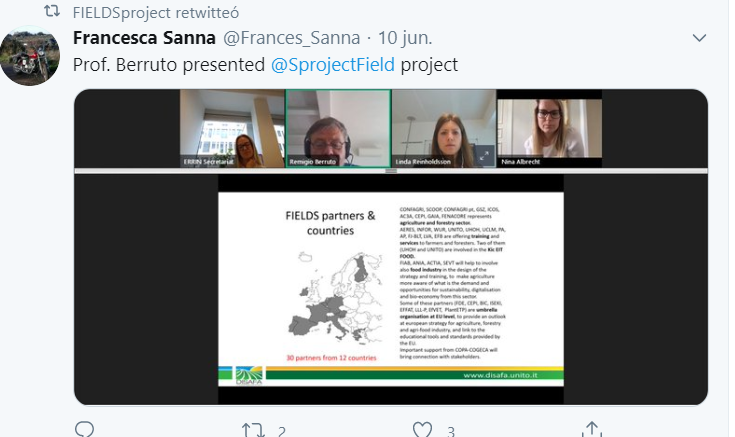 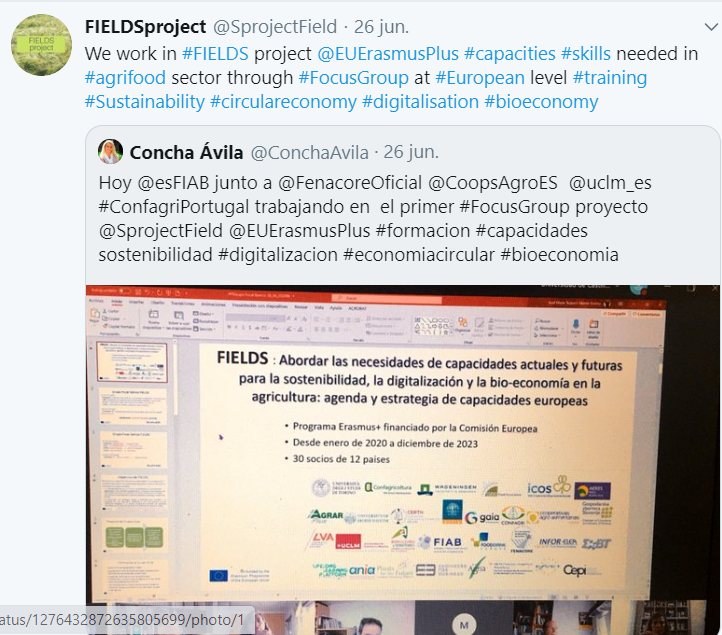 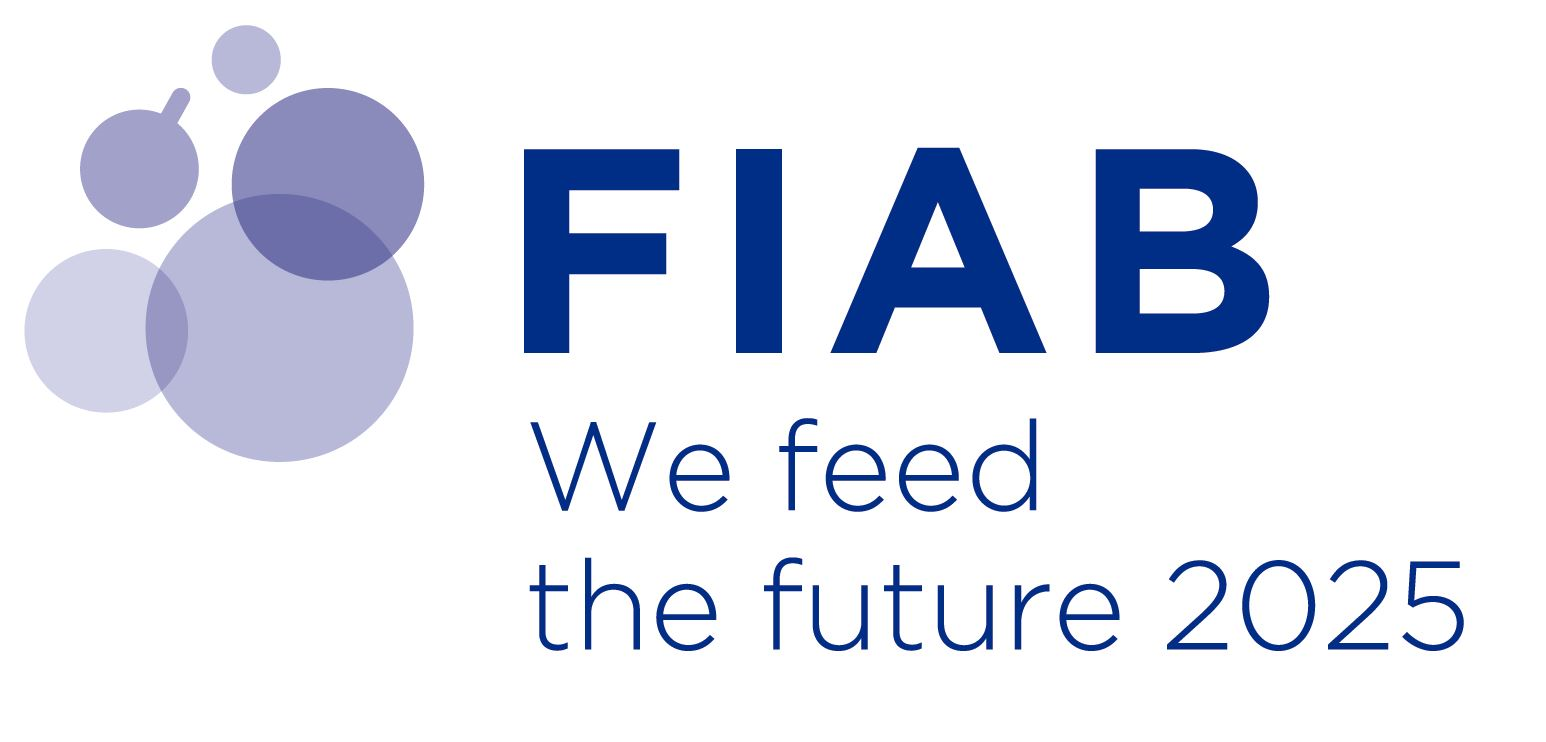 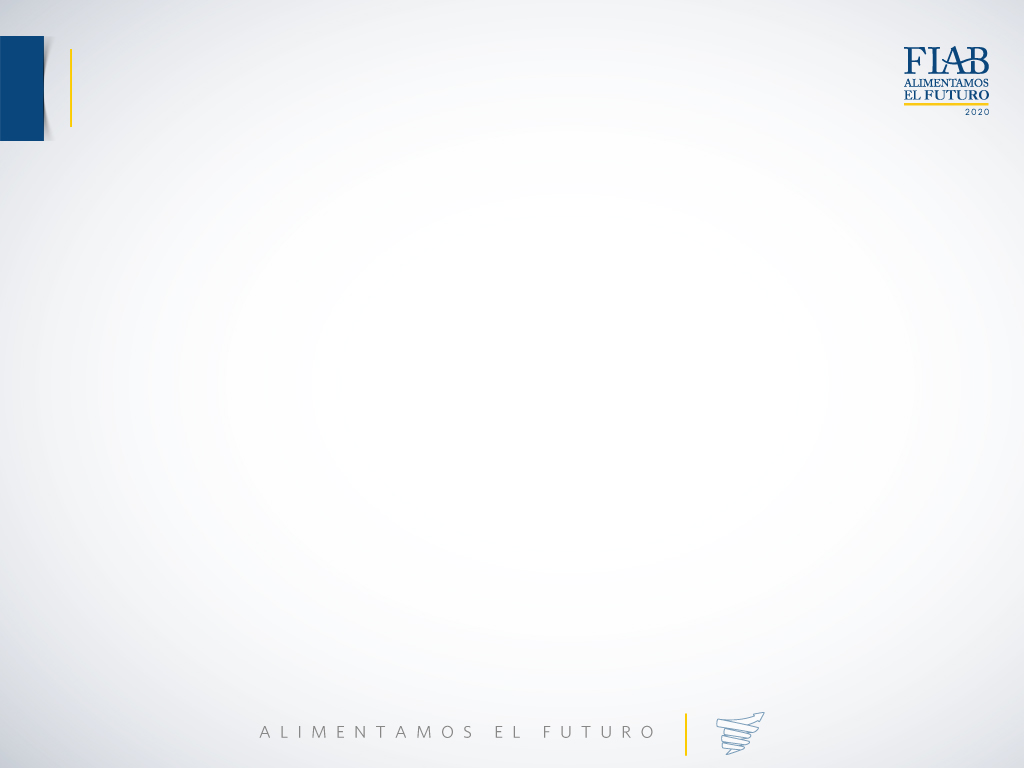 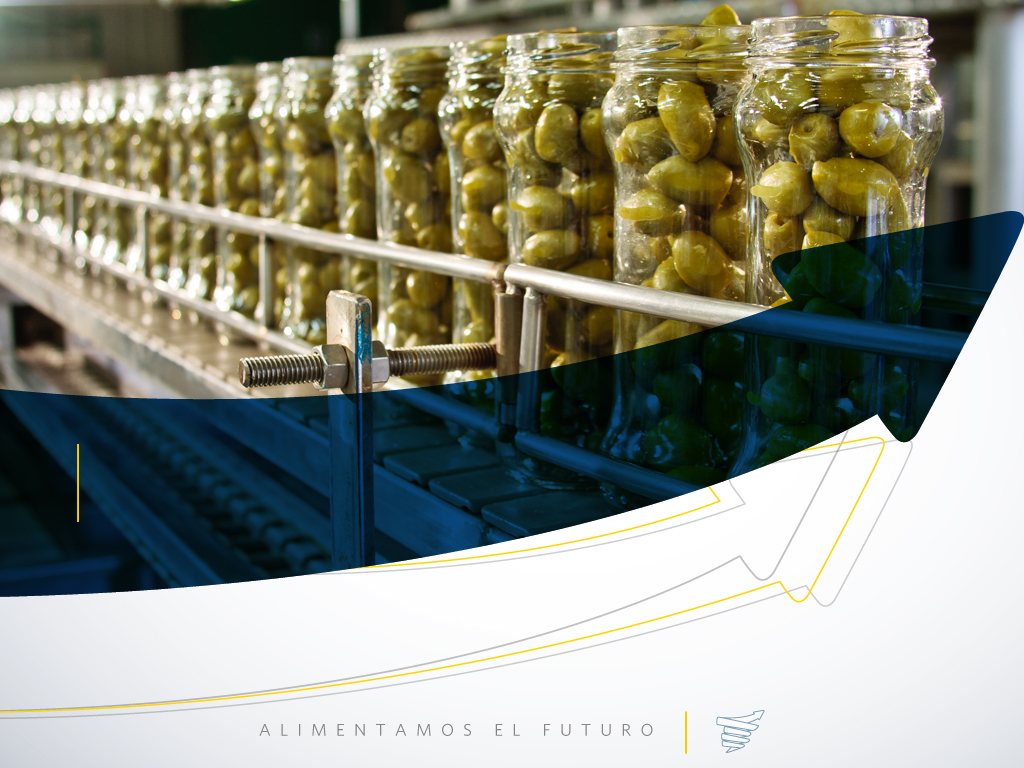 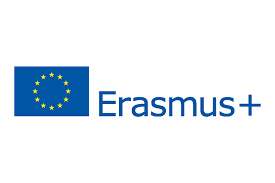 OTHER COMMUNICATION ACTIVITIES
7 national Workshops (LVA, AERES,CONFAGRI,ACTIA,FIAB, ICOS, PA) – (engagement of Farmers, foresters, industry organisations, VET and education providers)
1 Final Conference in Brussels -  All partners and the umbrella organisations (FDE, Copa Cogeca, WP RES, EFFAT, CEPI)
WORKSHOPS
All partners will identify events, workshops, meetings or  conferences related, to present FIELDS  goals, ongoing works, results to attract stakeholders and reach targeted audience.
FIELDS PRESENTATIONS
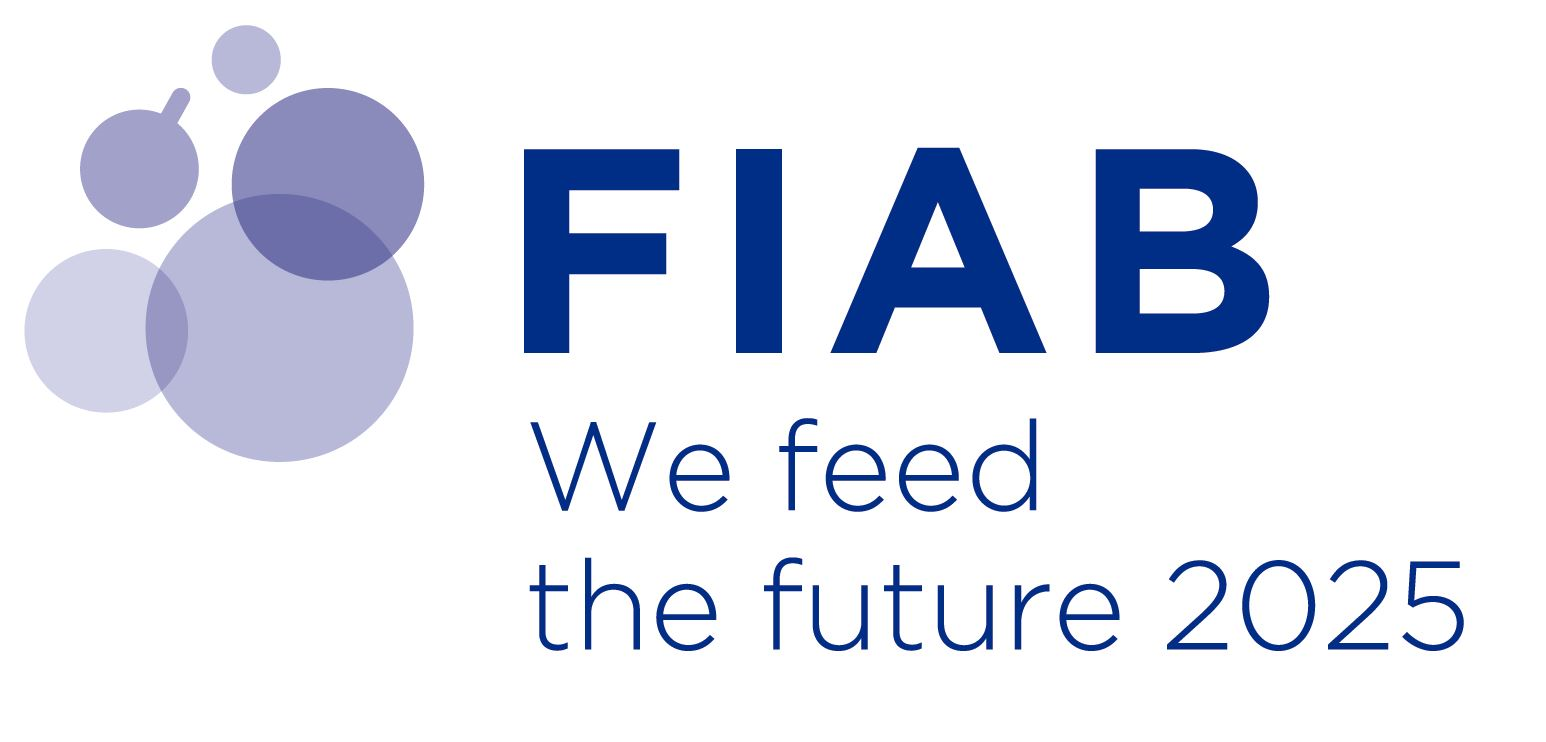 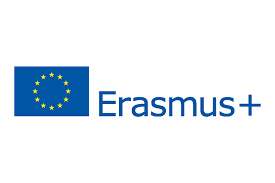 DELIVERABLES
D7.2 Public Website (Month 4)

D7.3 Project leaflet and poster (M6)

D7.4 Report on dissemination action (M48) – FIAB will prepare one dissemination report per year with the inputs of all partners and presents updates each e-meeting
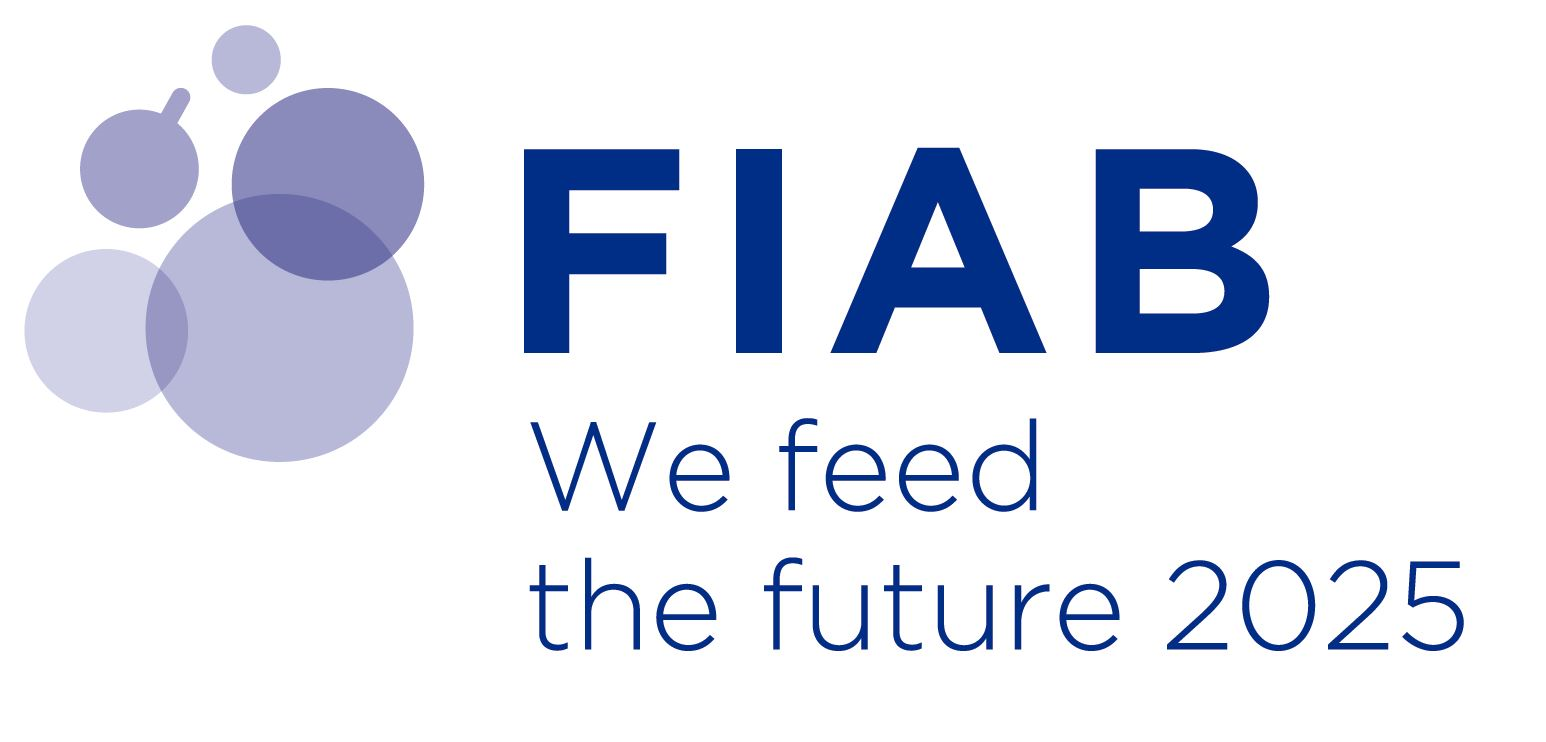 [15]
Thank you for your attention !
Q&A
16